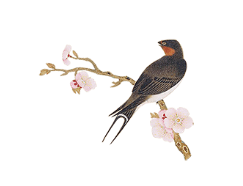 High-end 
PPT TEMPLATES
Insert the Subtitle of Your Presentation
https://www.freeppt7.com
1
2
3
4
CONTENTS
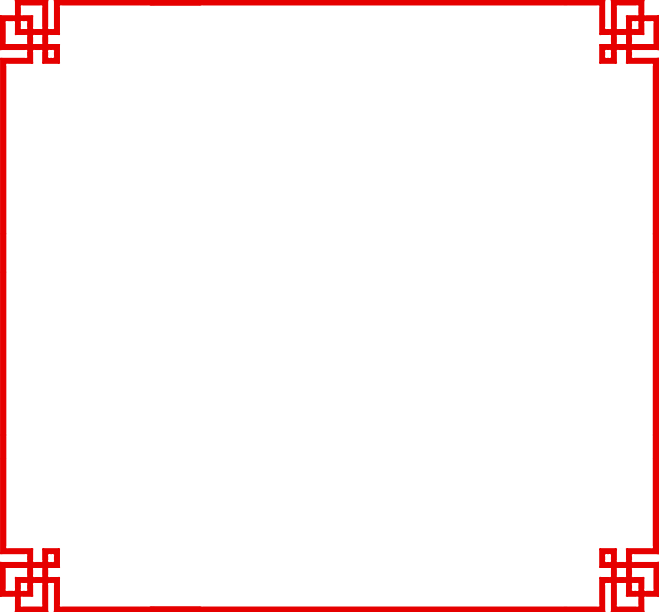 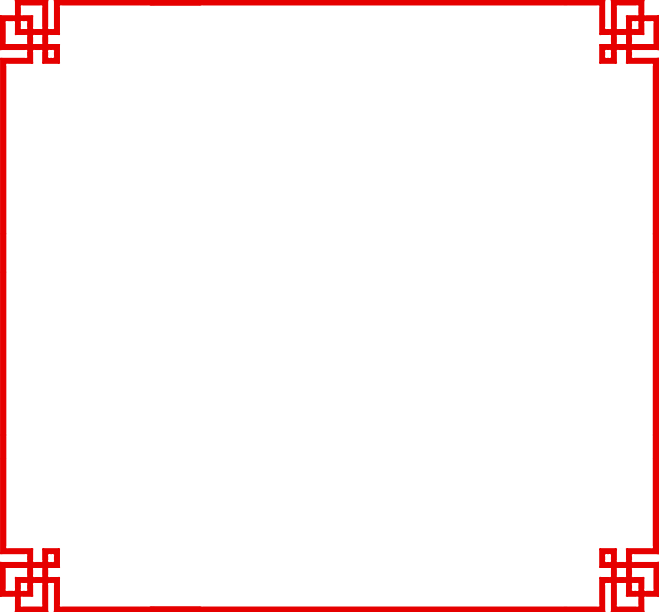 Tittle text
Click to enter your text content.
Tittle text
Tittle text
Tittle text
Click to enter your text content.
Click to enter your text content.
Click to enter your text content.
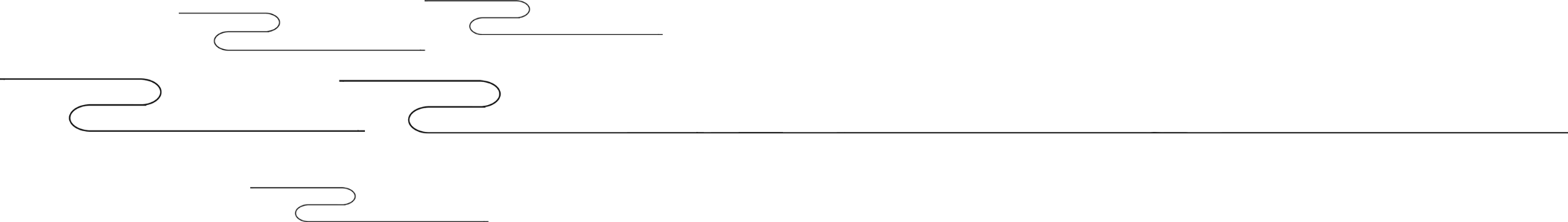 Click to enter your text content. Click to enter your text content. Click enter. Click to enter your text content. Click to enter your text content.
Tittle text
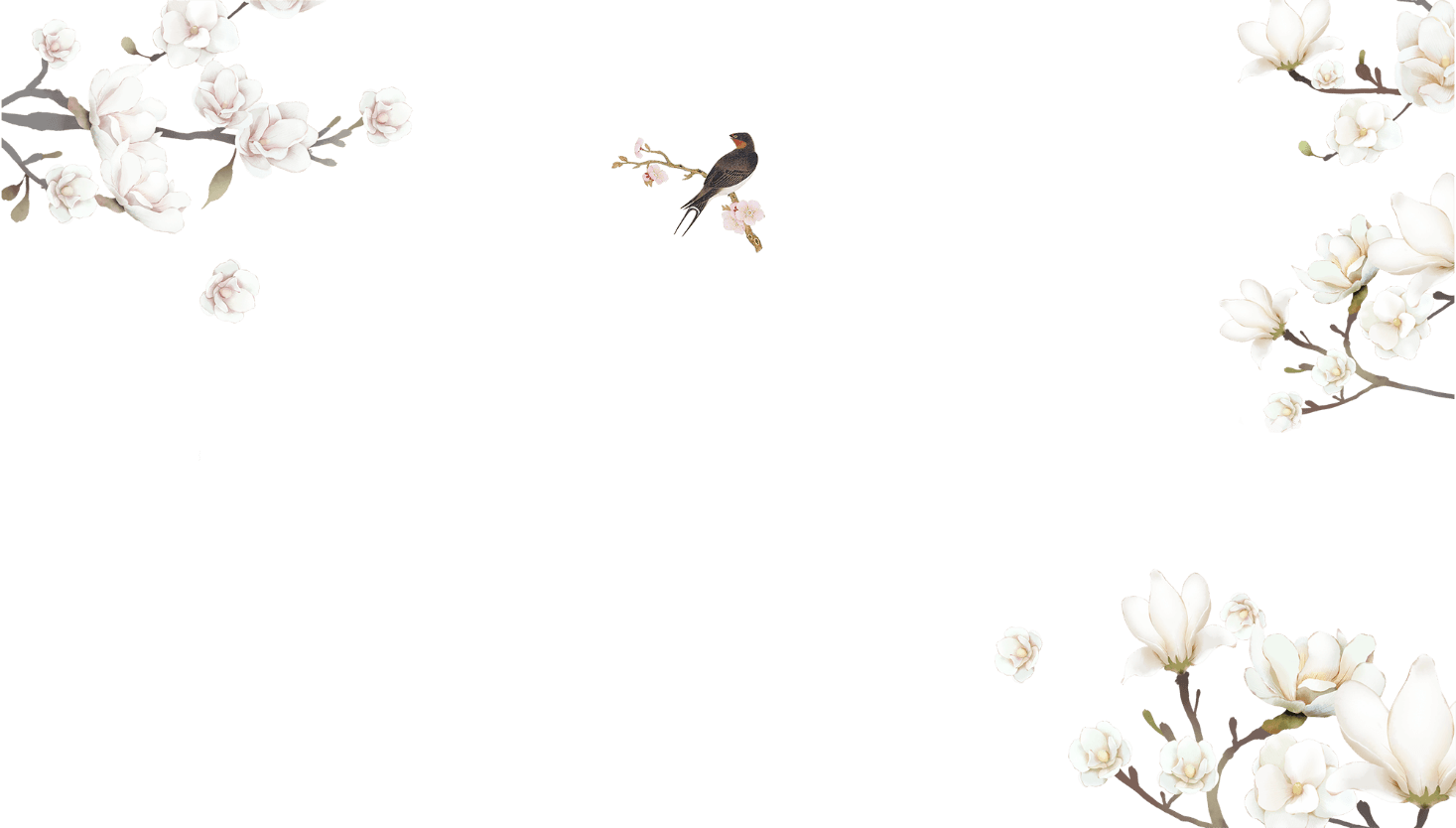 Part 1
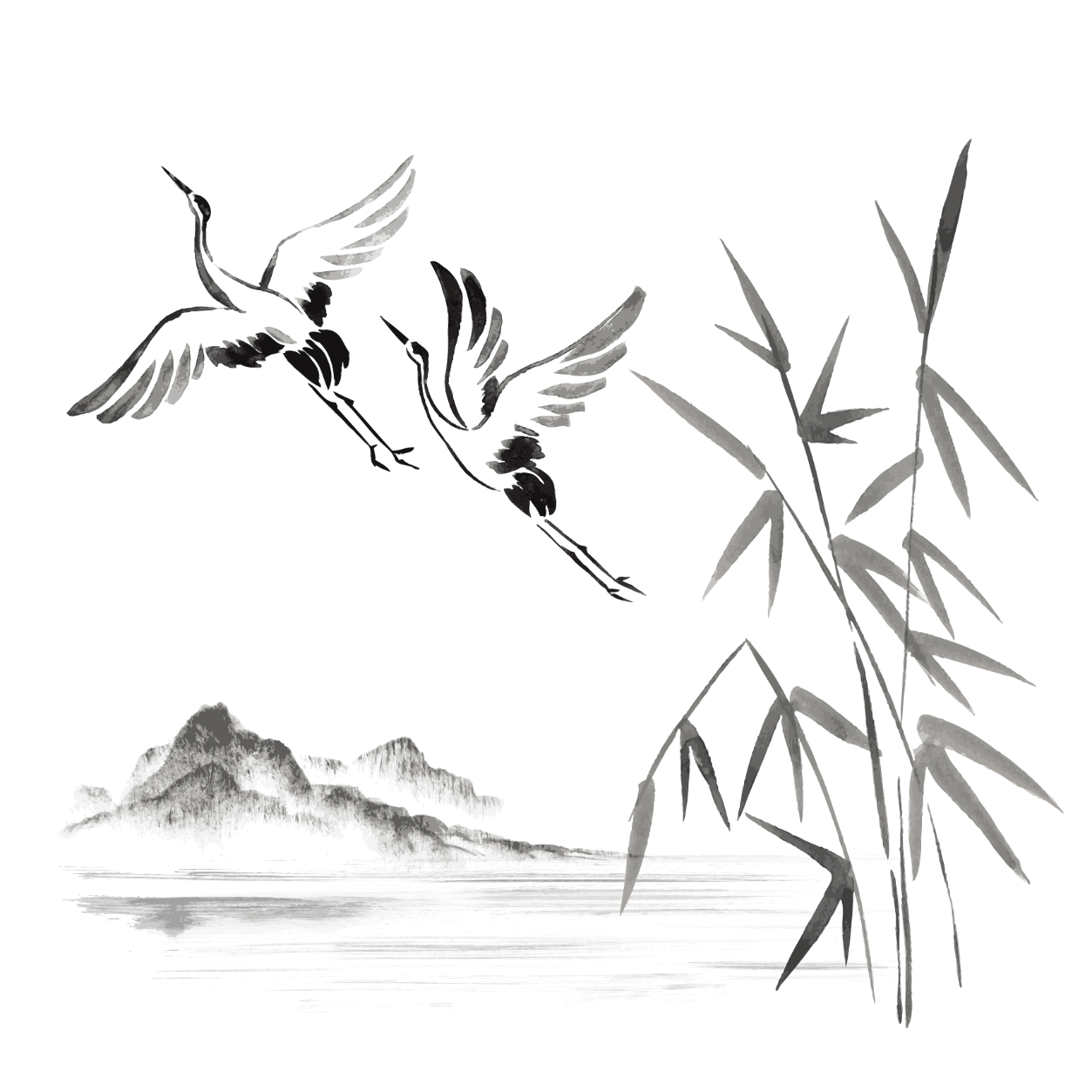 Tittle text
Click to enter your text content. Click to enter your text content. Click enter. Click to enter your text content. Click to enter your text content.
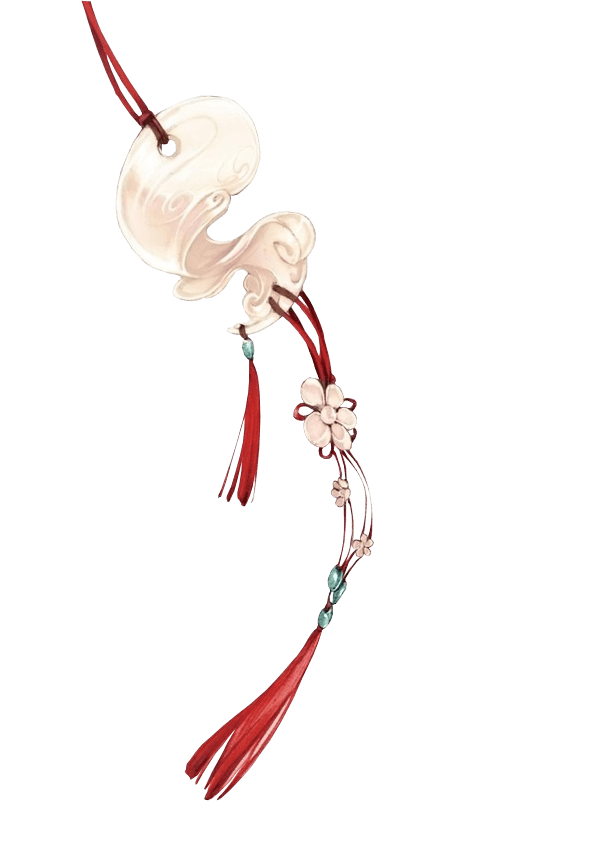 Enter the title
Click here to enter text content, click here to enter text content, click here to enter text content.
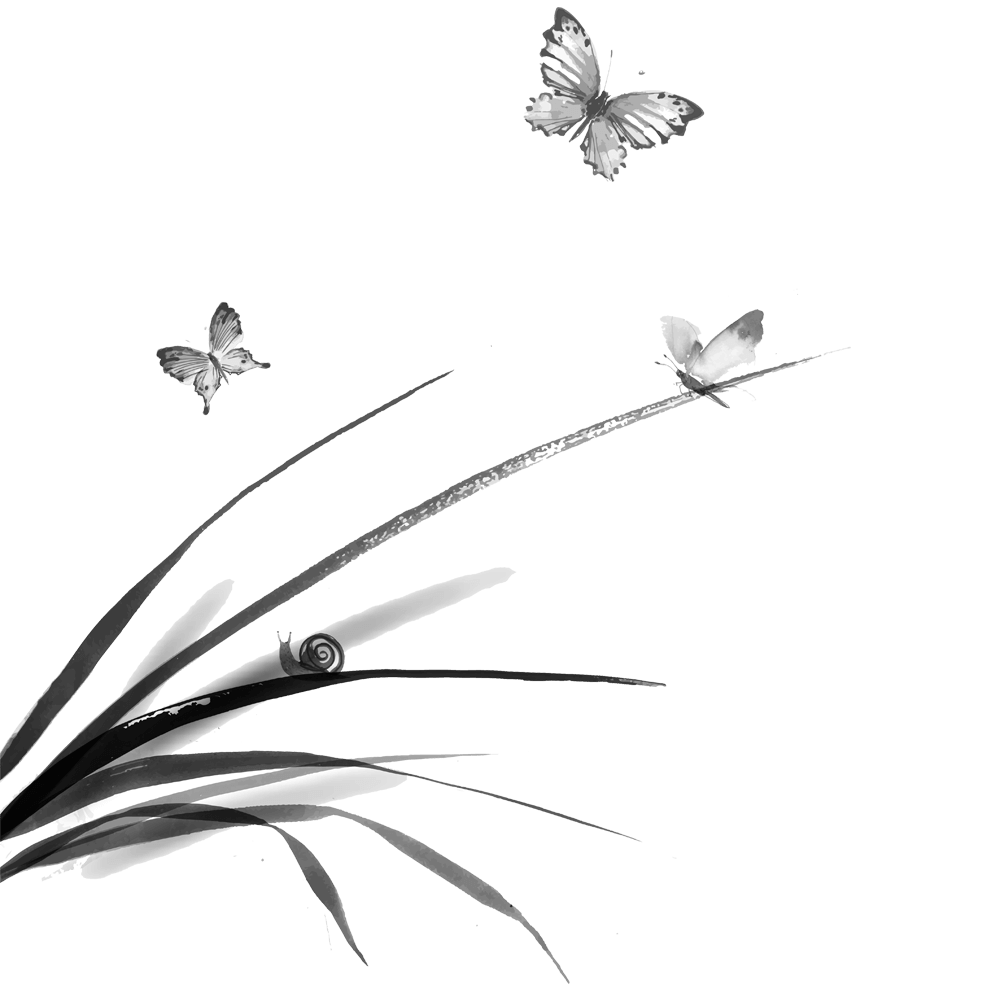 Tittle text
Click to enter your text content. Click to enter your text content. Click enter. Click to enter your text content. Click to enter your text content.
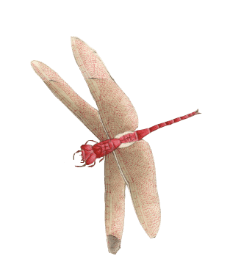 keyword
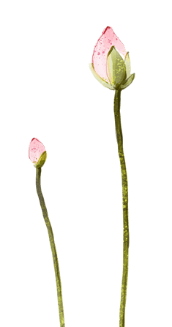 Click here to enter text content, click here to enter text content,
Click here to enter text content, click here to enter text content,
Click here to enter text content, click here to enter text content,
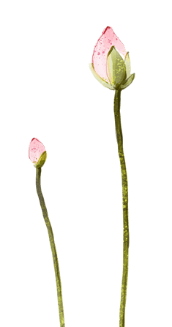 Click here to enter text content, click here to enter text content,
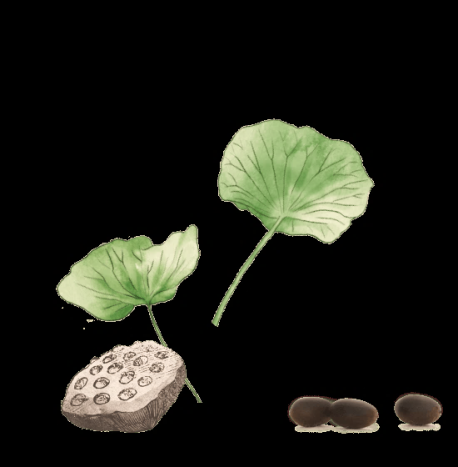 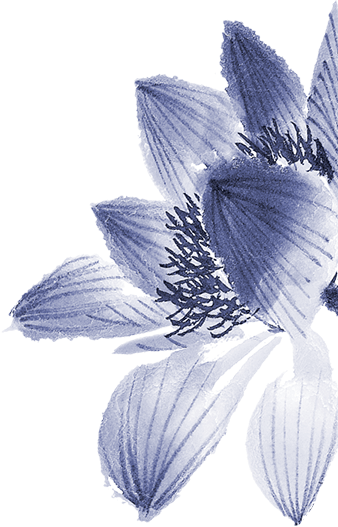 Tittle text
Click to enter your text content. Click to enter your text content. Click enter. Click to enter your text content. Click to enter your text content.
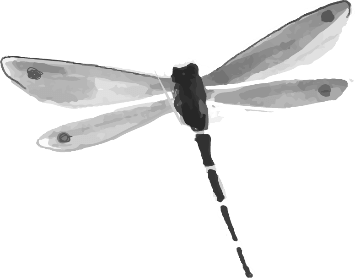 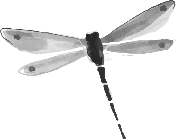 Click to enter your text content. Click to enter your text content. Click enter. Click to enter your text content. Click to enter your text content.
Folk art
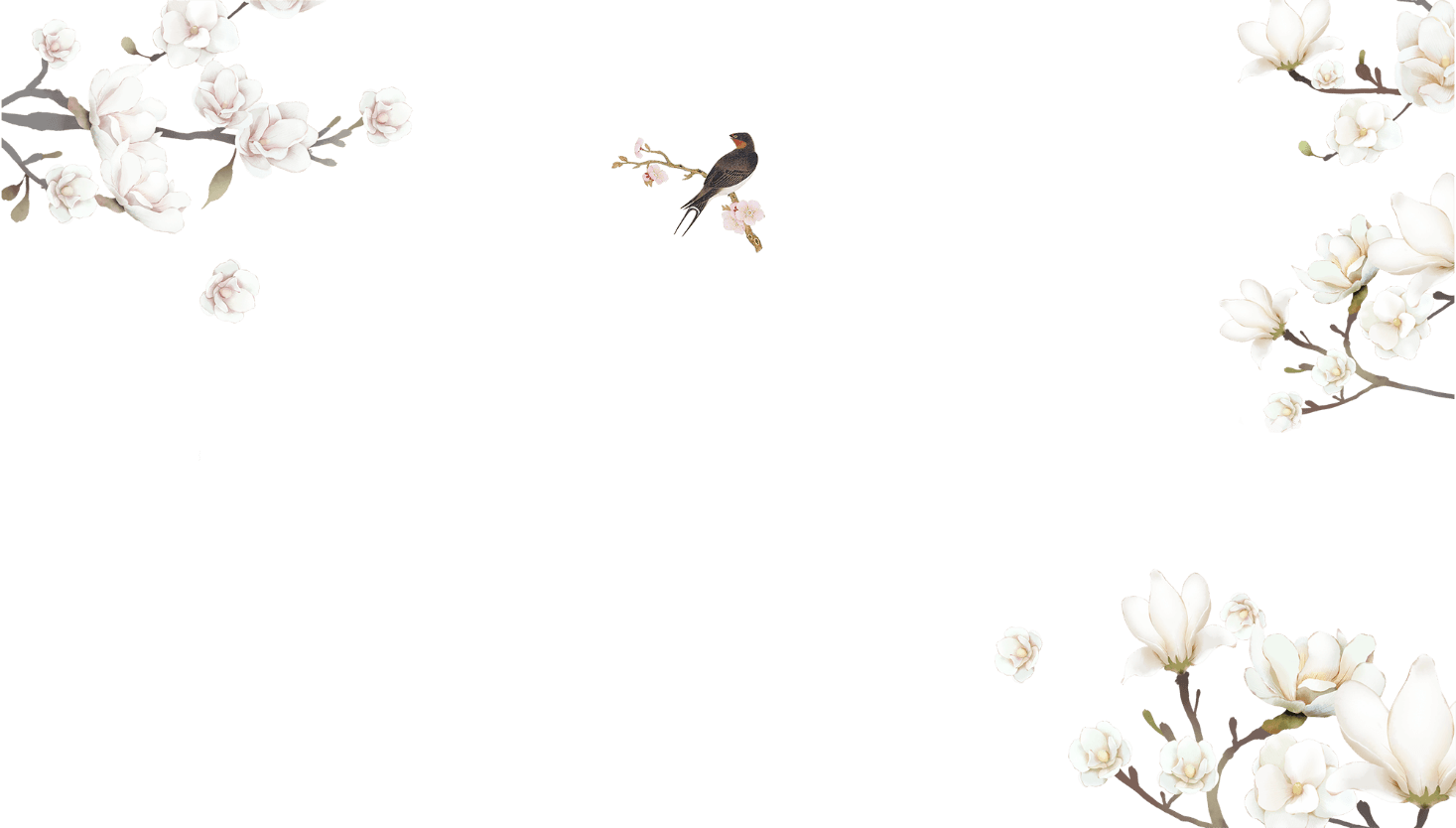 Part 2
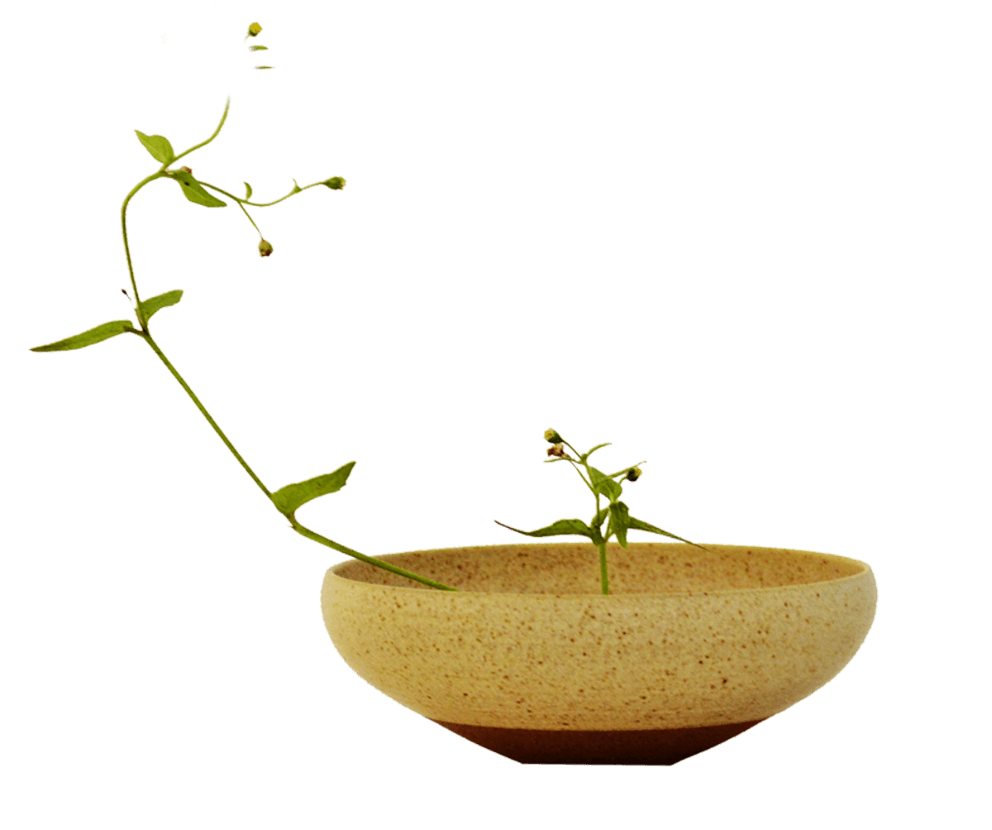 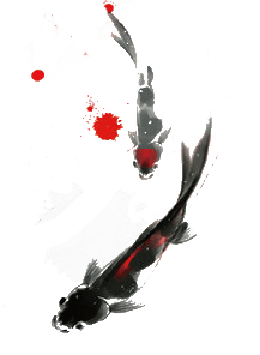 Click here to enter the text
Click here to enter the text
Click here to enter the text
Click here to enter the text
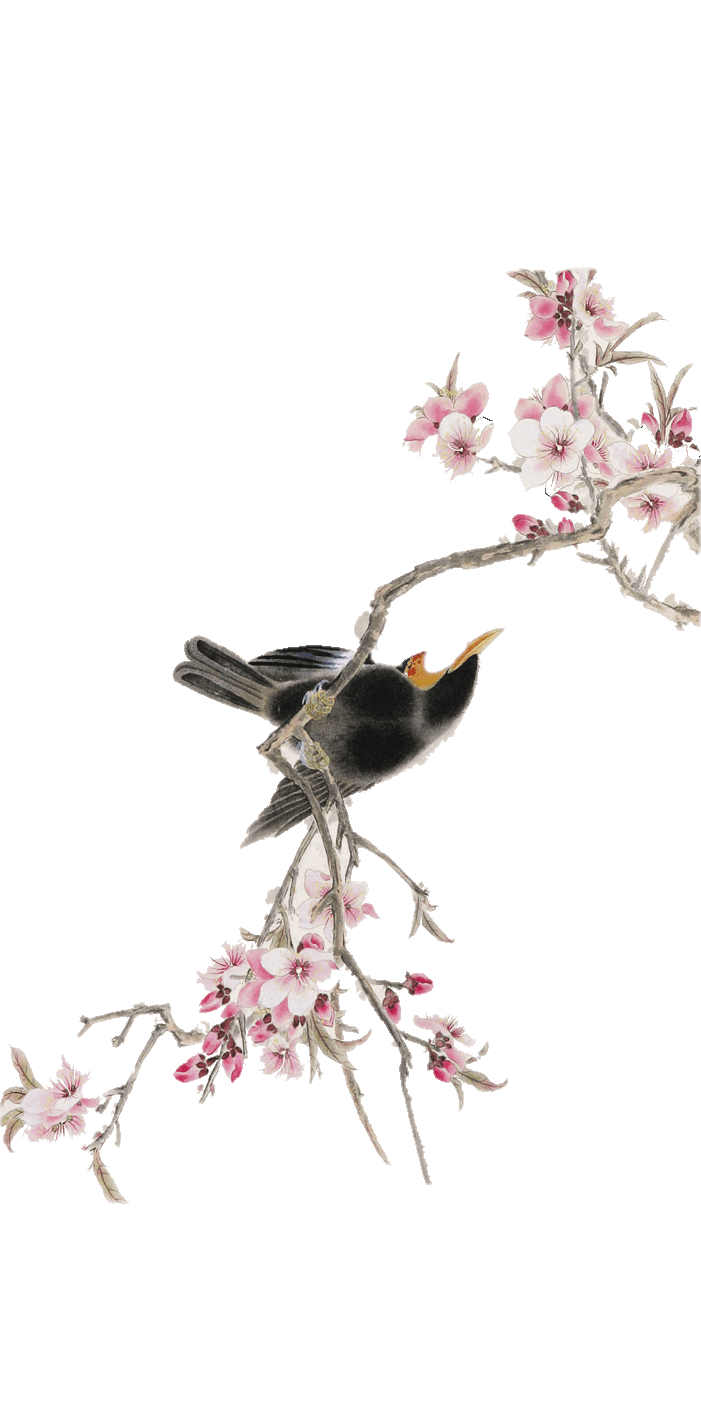 Click to enter your text content. Click to enter your text content. Click enter. Click to enter your text content. Click to enter your text content.
Tittle text
Enter the title
Enter the title
Enter the title
02
01
03
Click here to enter the text
Click here to enter the text
Click here to enter the text
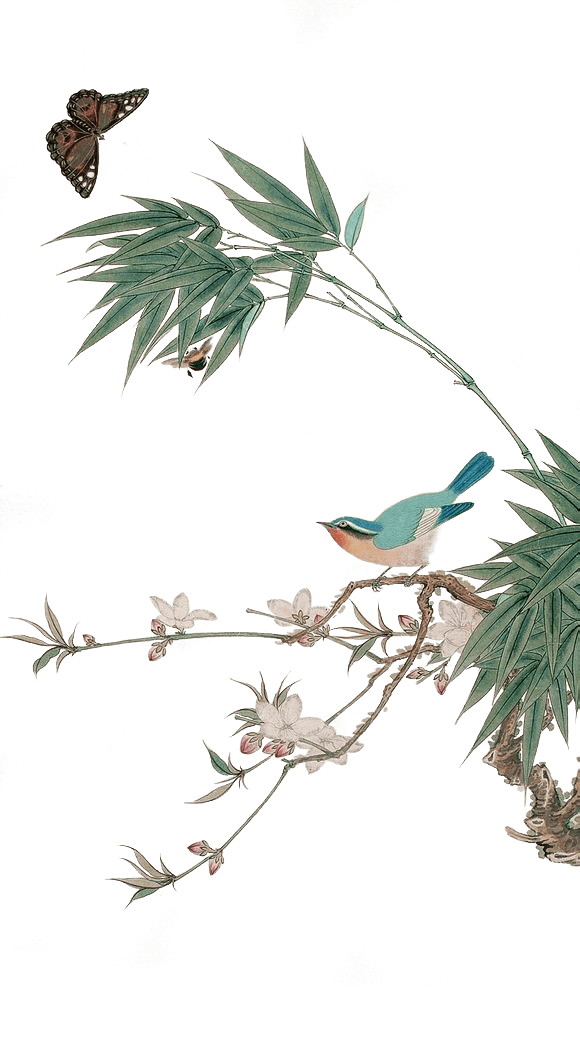 Tittle text
Click to enter your text content. Click to enter your text content. Click enter. Click to enter your text content. Click to enter your text content.
PPTtemplate http://www.1ppt.com/moban/
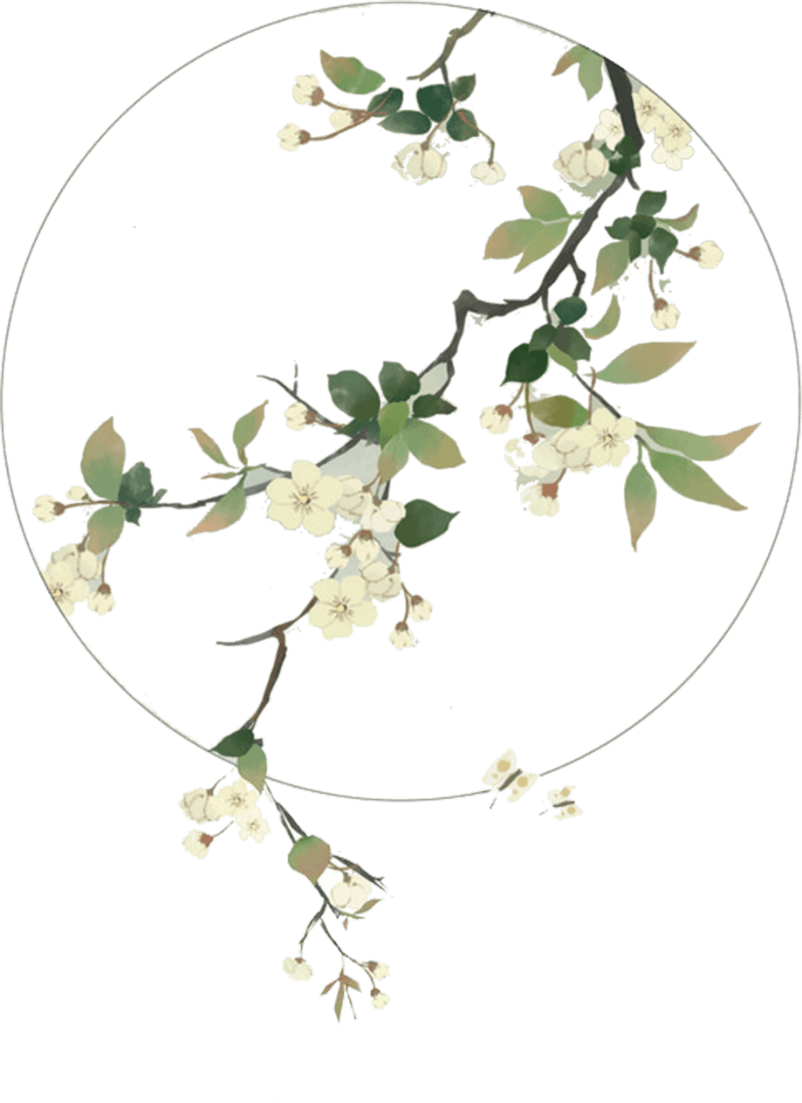 Click here to enter text content, click here to enter text content, click here to enter text content
01
Click here to enter text content, click here to enter text content, click here to enter text content
02
Click here to enter text content, click here to enter text content, click here to enter text content
03
Click to enter your text content. Click to enter your text content. Click enter. Click to enter your text content. Click to enter your text content.
Tittle text
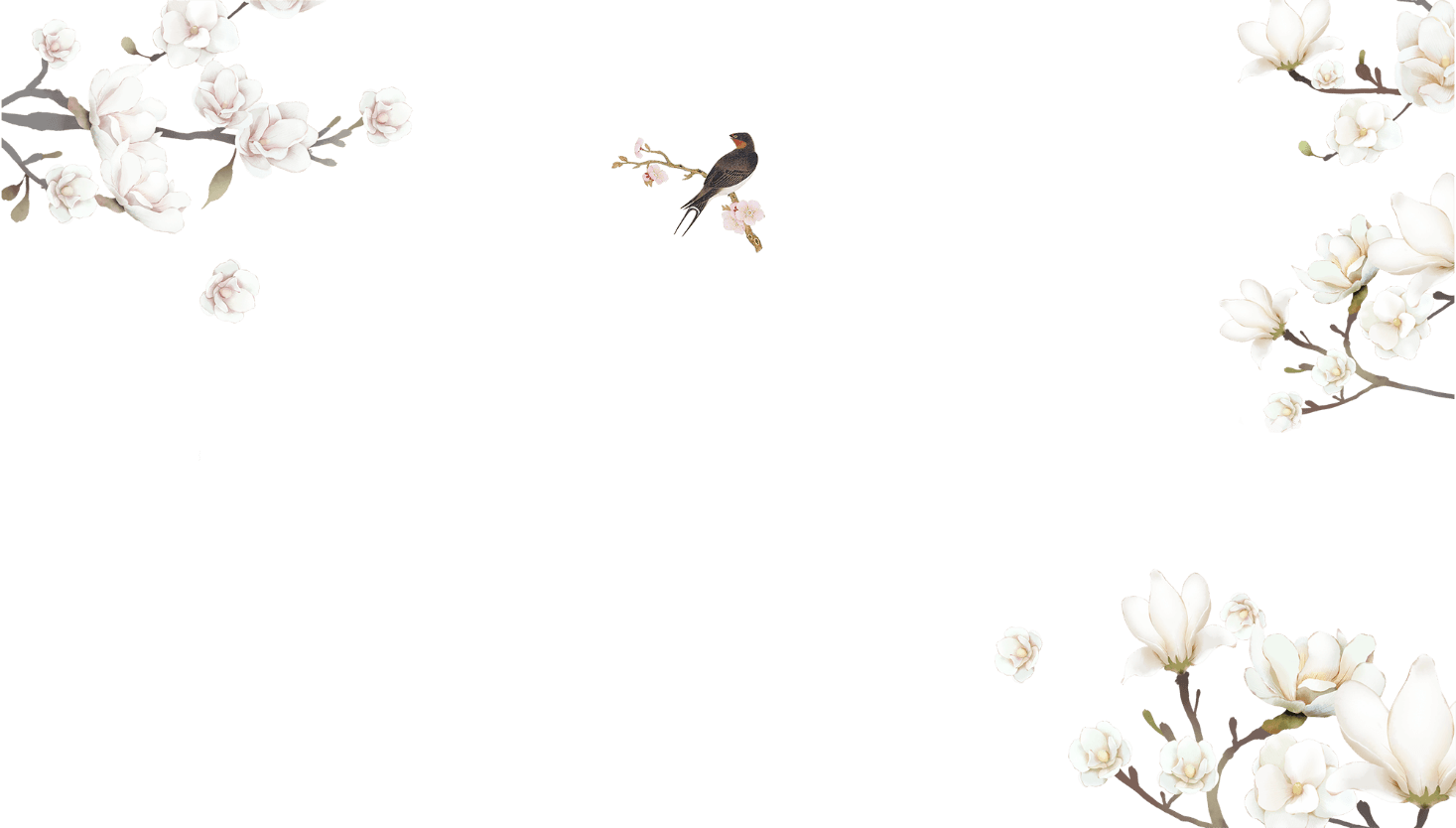 Part 3
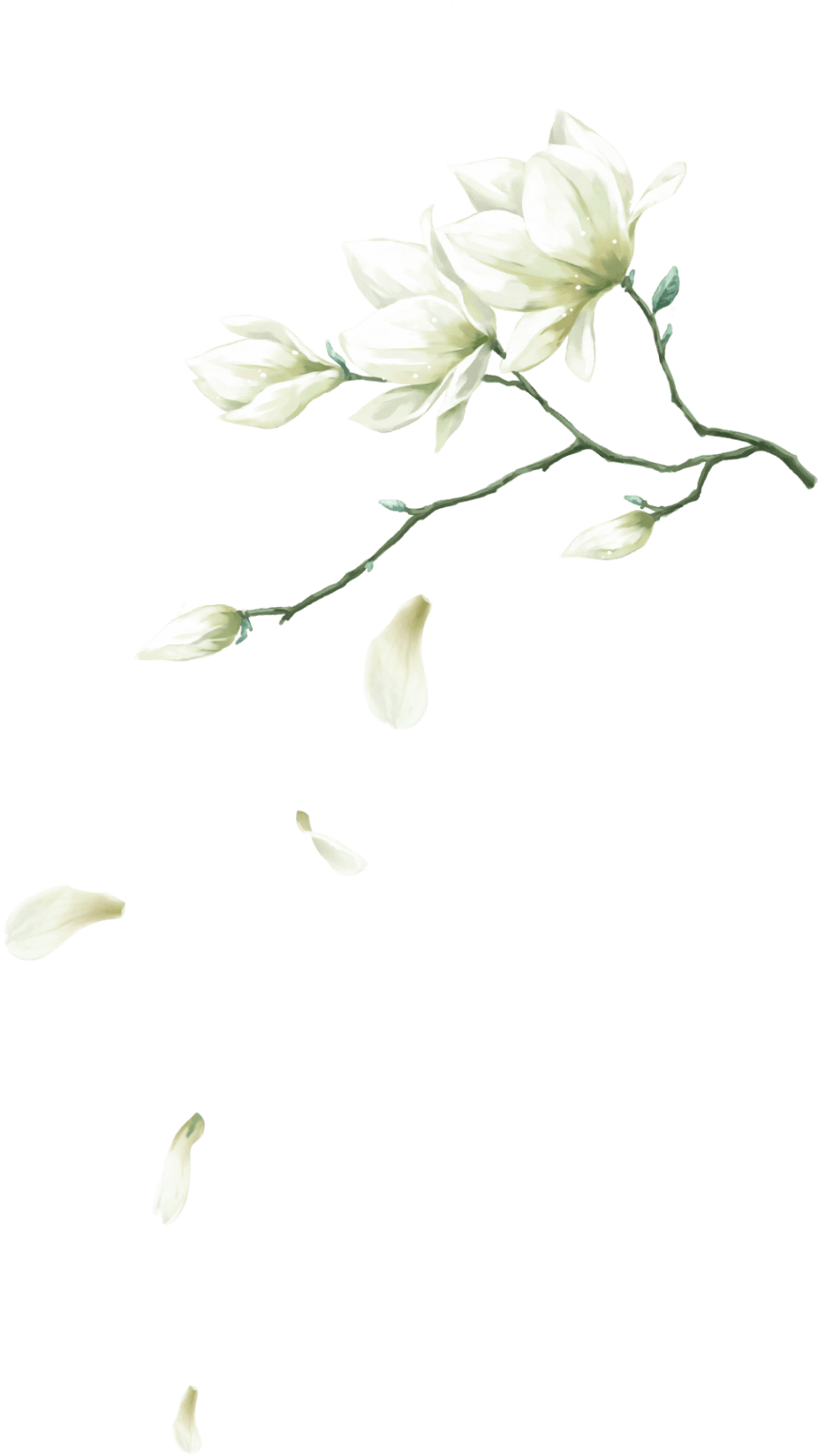 Click to enter your text content. Click to enter your text content. Click enter. Click to enter your text content. Click to enter your text content.
Tittle text
Click here to enter text content, click here to enter text content, click here to enter text content, click here to enter text content.
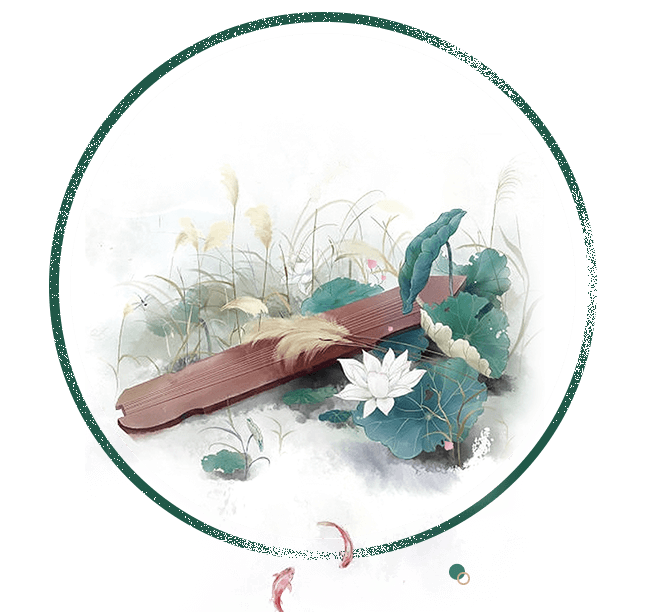 title
title
Click here to enter the text
Click here to enter the text
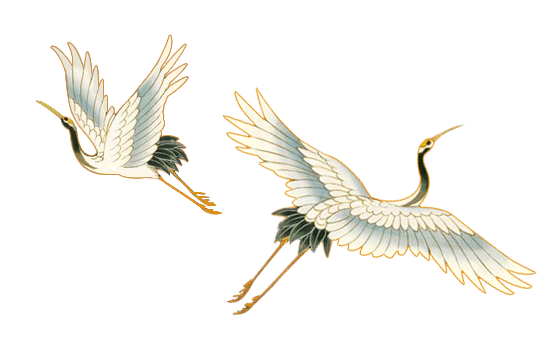 Click here to enter the text content,Click here to enter the text.
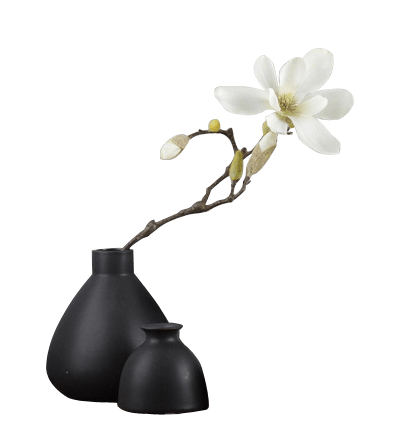 Click to enter your text content. Click to enter your text content. Click enter. Click to enter your text content. Click to enter your text content.
Tittle text
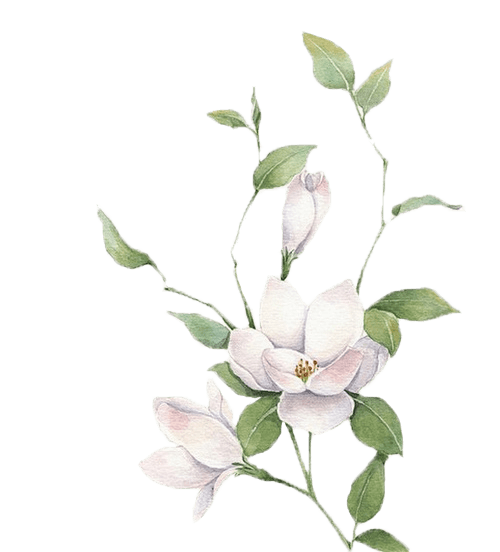 Click to enter your text content. Click to enter your text content. Click enter. Click to enter your text content. Click to enter your text content.
Tittle text
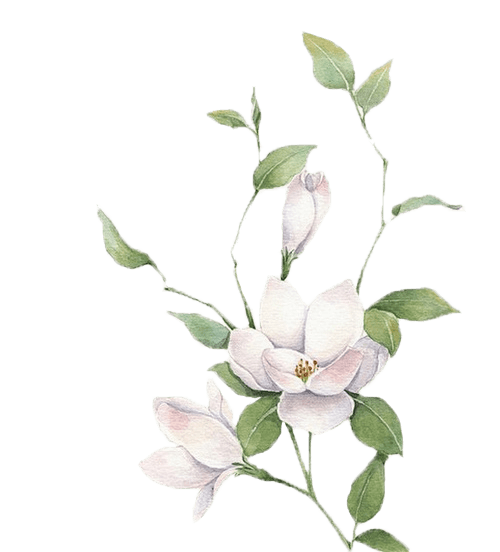 Click to enter your text content. Click to enter your text content. Click enter. Click to enter your text content. Click to enter your text content.
Tittle text
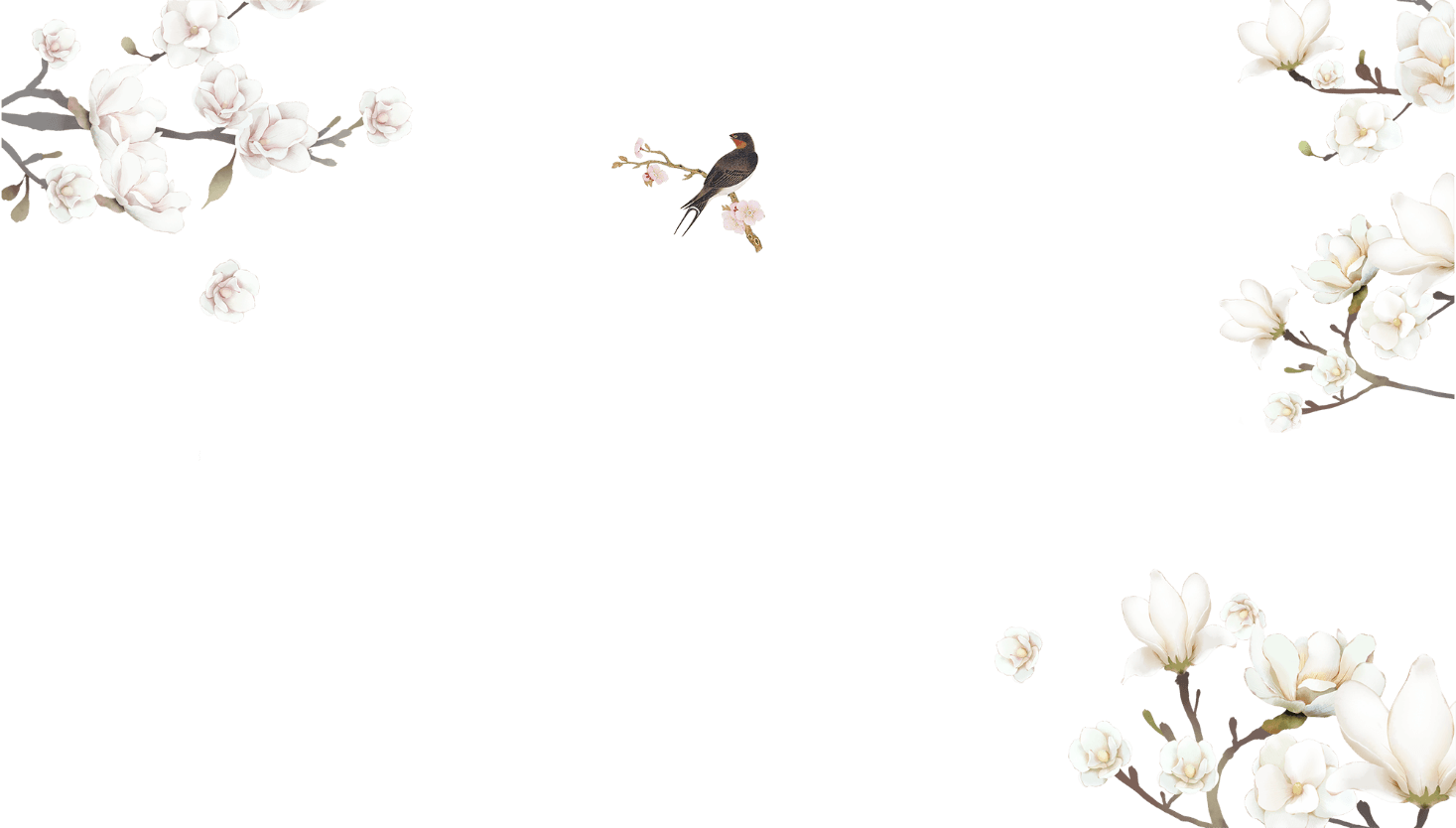 Part 4
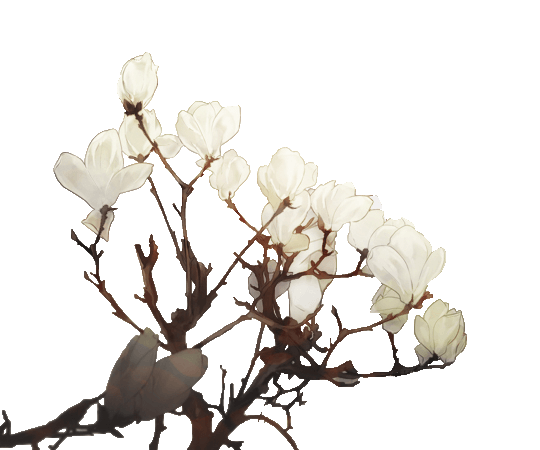 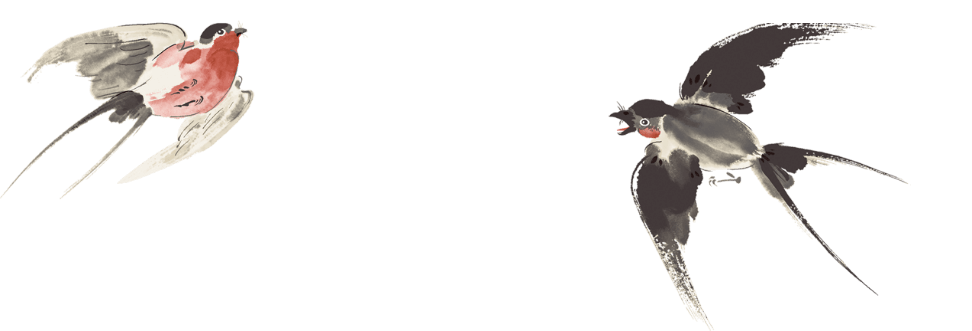 Tittle text
Click to enter your text content. Click to enter your text content. Click enter. Click to enter your text content. Click to enter your text content.
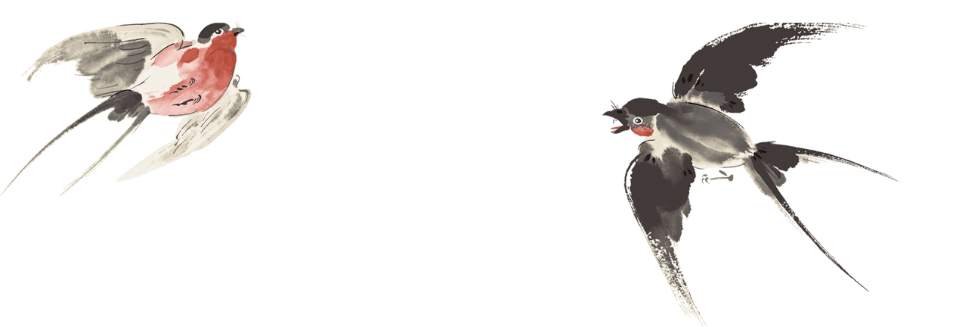 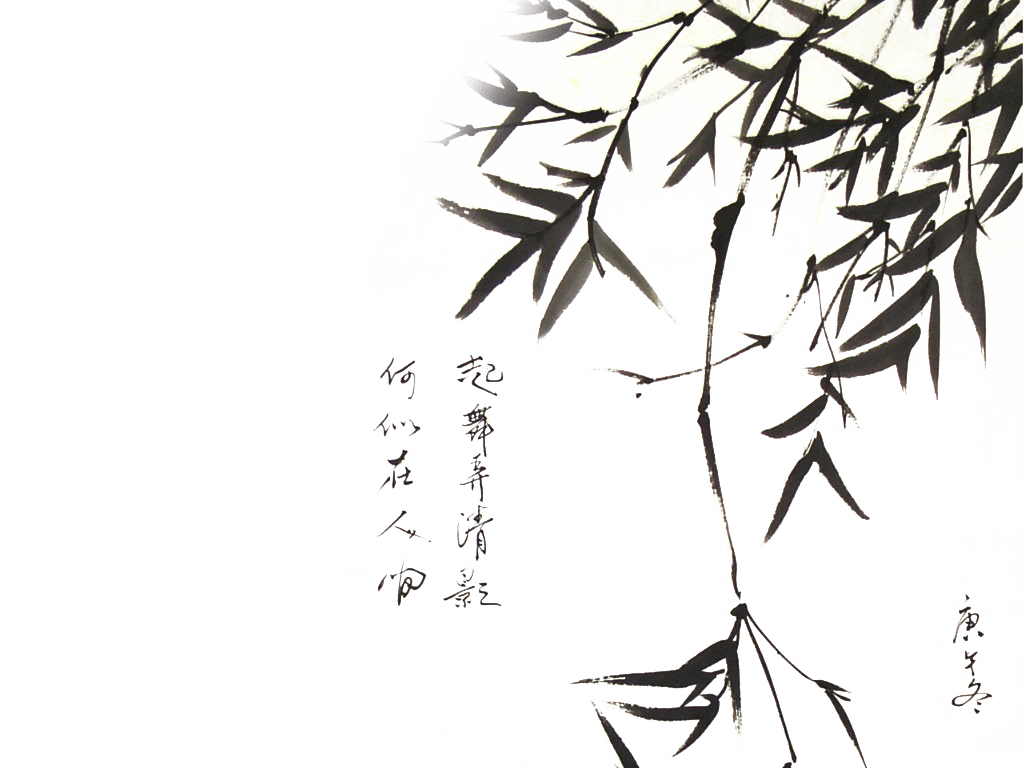 Click here to enter text content, click here to enter text content, click here to enter text content, click here to enter text content.
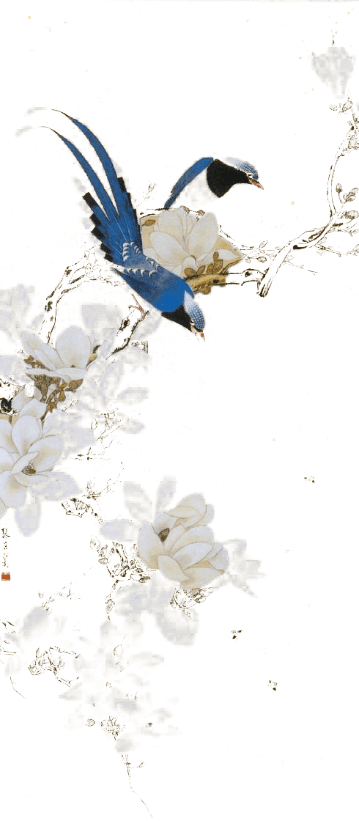 Tittle text
Click to enter your text content. Click to enter your text content. Click enter. Click to enter your text content. Click to enter your text content.
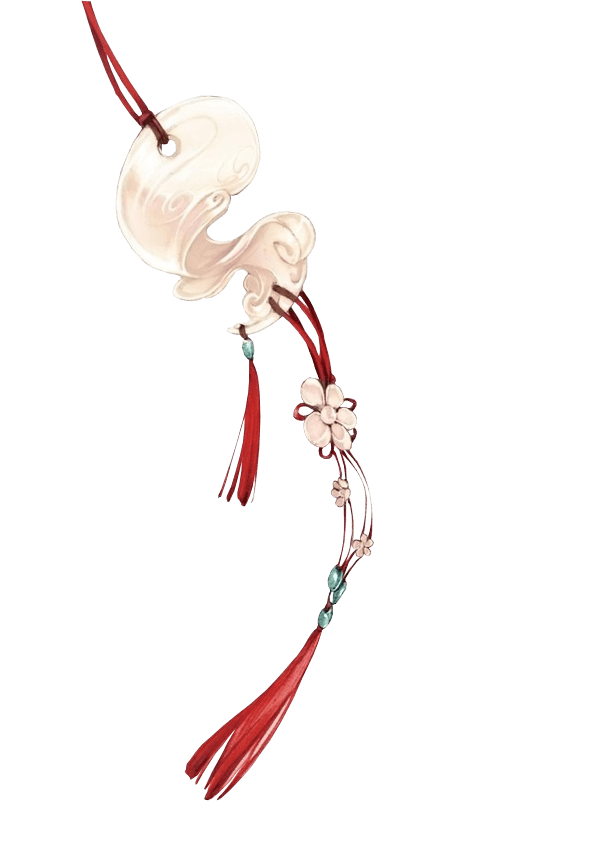 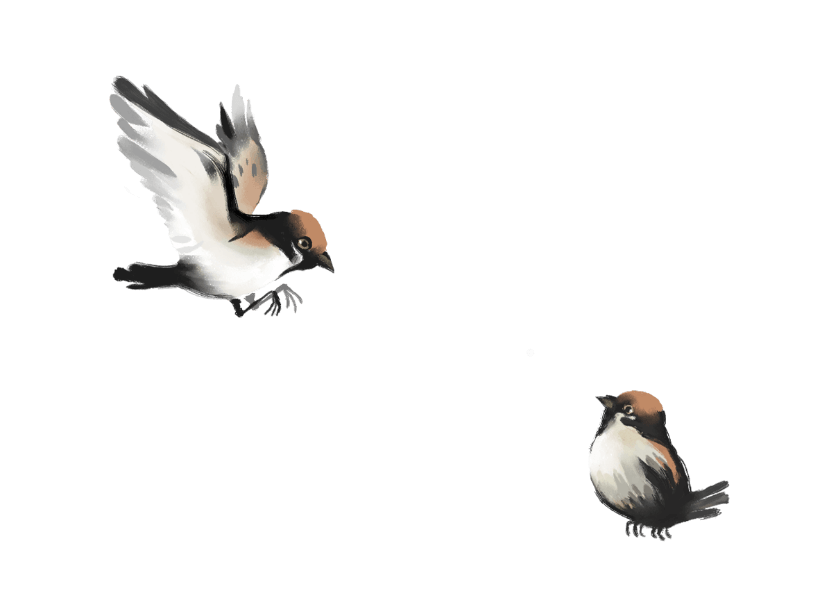 Add a title
Click here to enter the text.
Add a title
Click here to enter the text.
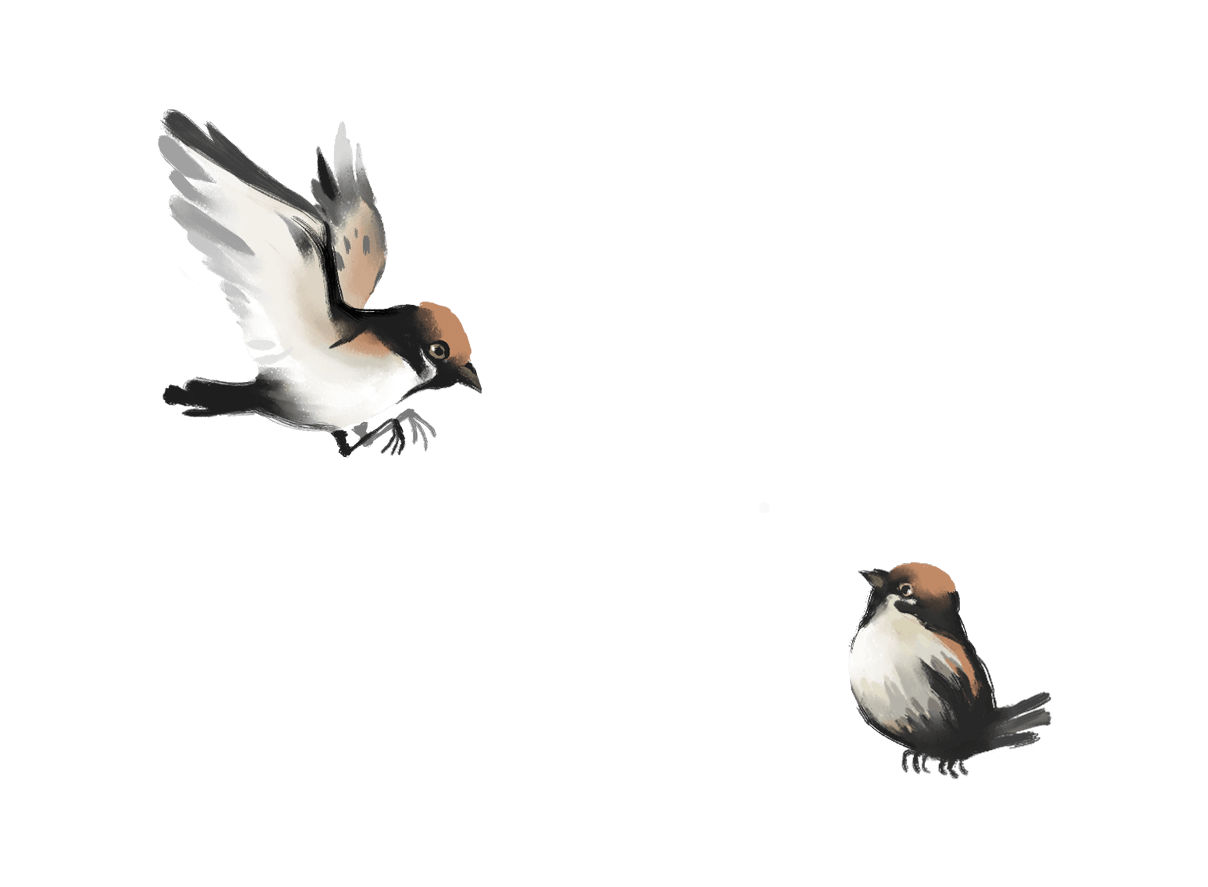 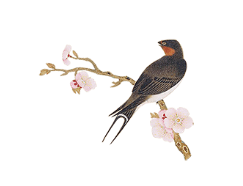 Thank you！
https://www.freeppt7.com